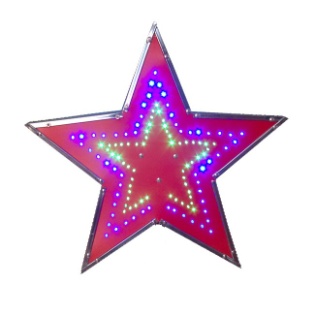 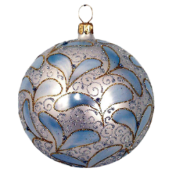 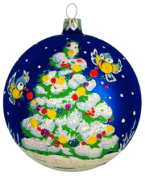 З
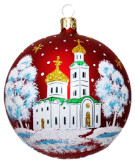 ЗА
СА
ЗЫ
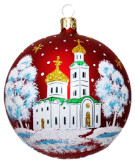 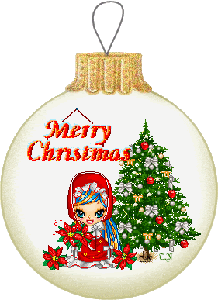 СИ
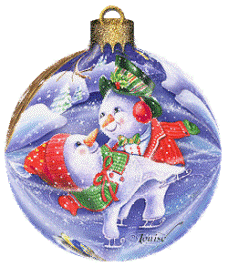 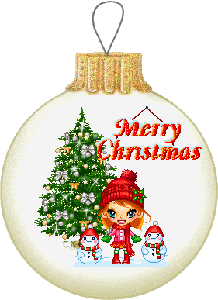 СЫ
СЕ
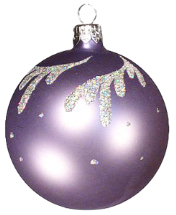 ЗИ
СУ
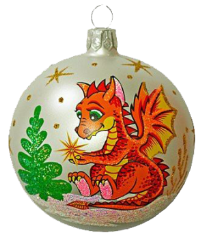 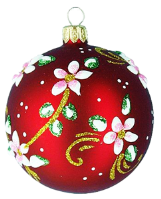 ЗУ
ЗЕ
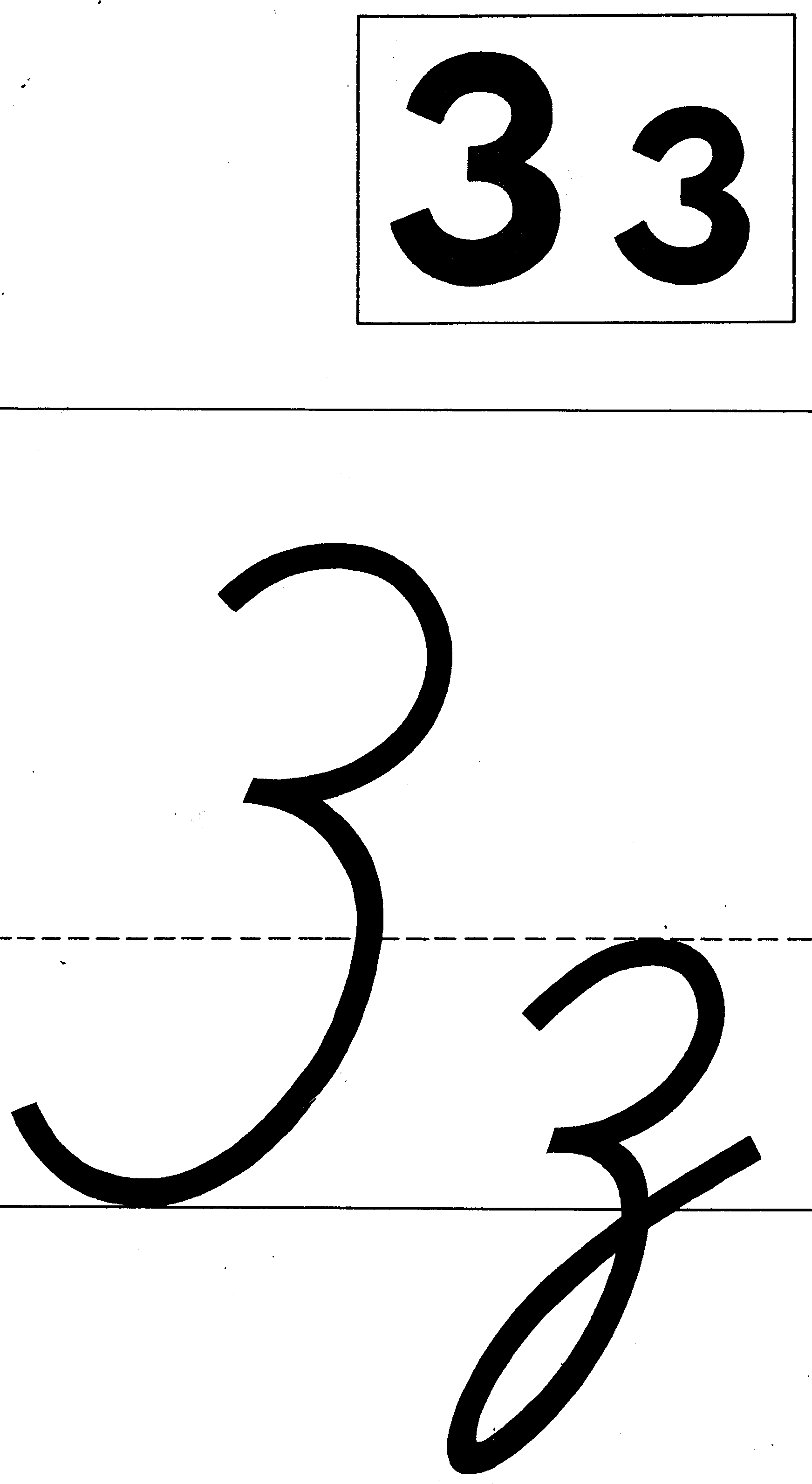 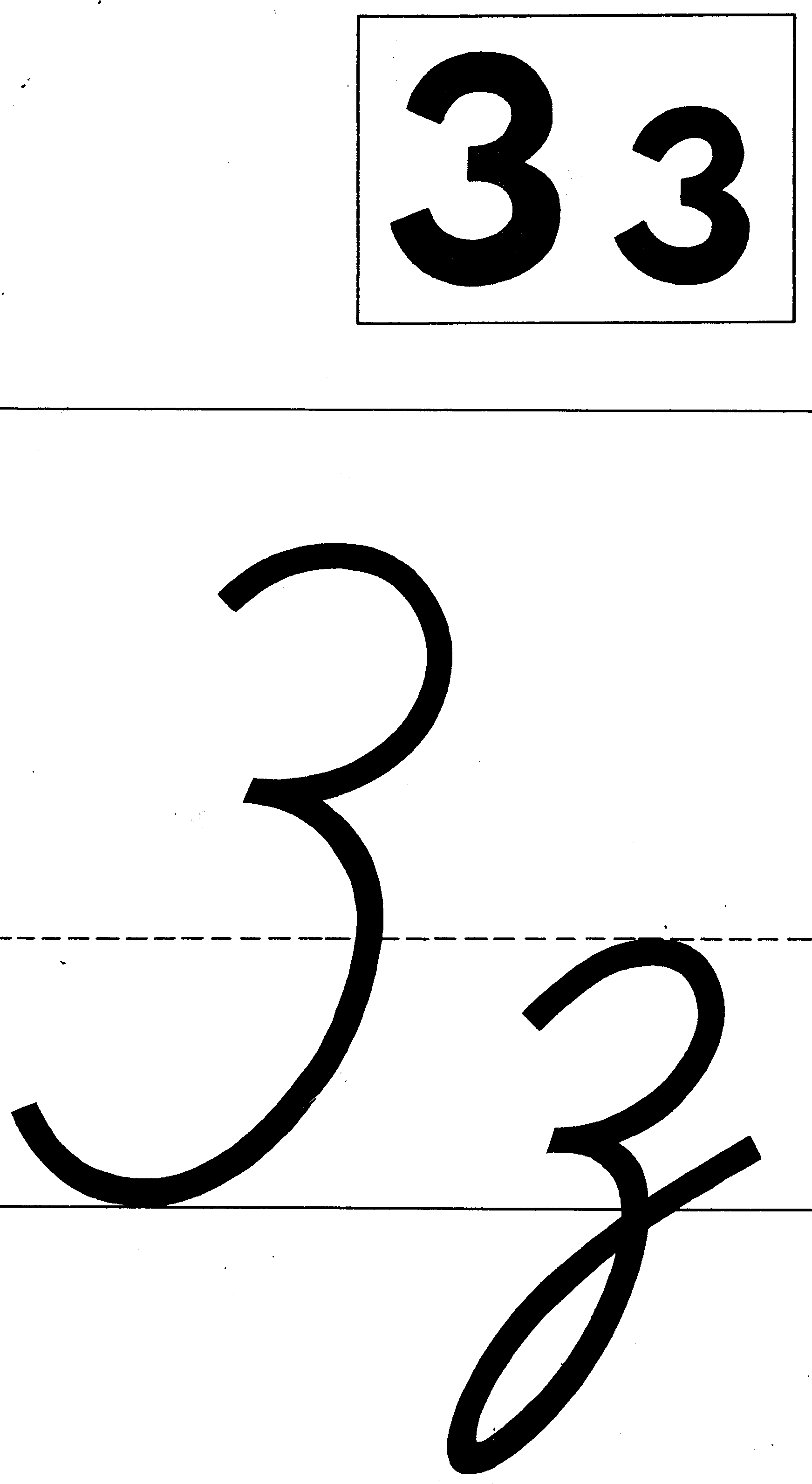 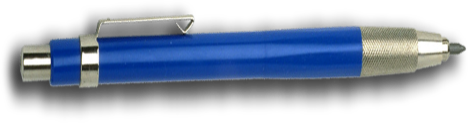 З
З
З
З
З
З
З
З
З
З
З
З
З
З
З
З
З
З
З
Зу
Зу
Зу
Зе
Зе
Зе
За
За
За
За
Зина
Зина
Зина
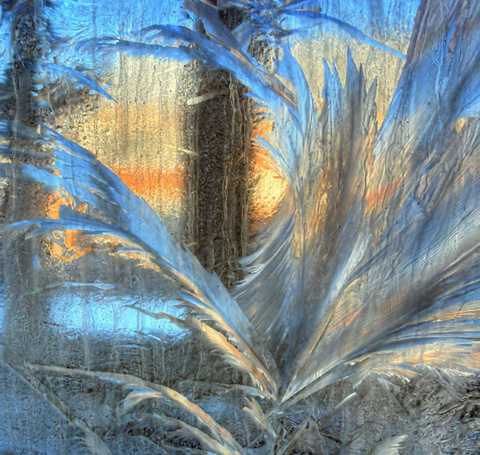 _има.  Моро_ы.  
Мороз  рисует  у_оры  на  окне.
З
з
з
Зима.
Морозы.
Мороз
рисует узоры на окне.